Правила участия
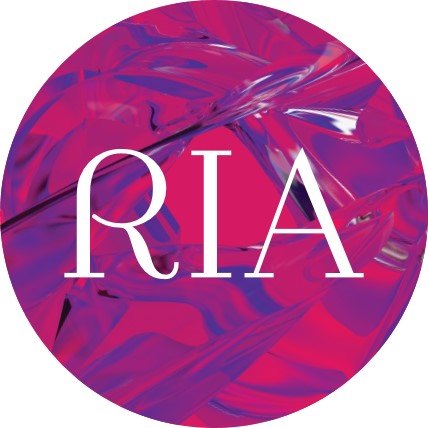 Перед тем как отправить заявку, внимательно прочтите условия проведения конкурса на сайте Russian Intranet Awards. Участие в Конкурсе подразумевает, что вы ознакомились с правилами и даете на них согласие. 
Важно! Заявка, изображения, видеоматериалы, отправленные на оценку, могут быть использованы в дальнейшем организаторами конкурса. Поэтому убедитесь, что скриншоты и информация в заявке не содержат конфиденциальной информации о вас и вашей компании.
Как заполнять и отправлять заявку?
Заполните заявку на русском и английском языках
Приложите дополнительные файлы (если есть)
Вместе со скриншотами можно прислать видео экрана, чтобы показать, как работает интранет, постеры и ролики для продвижения интранета. Опубликуйте их также в Google Drive/Yandex.Disk и прикрепите ссылку
Отправьте презентации в двух вариантах: на русском и английском (для российских и иностранных членов жюри)
Общее количество слайдов не должно превышать 70
Сохраните заявку в формате pdf. и pptx.
Слайды, которые уже есть в заявке — шаблонные. Формат слайдов можно менять, сохраняя структуру блоков и вопросов. Если необходимо, в каждом блоке можно добавлять дополнительные слайды в любом формате
Перед отправкой удалите комментарии к слайдам и уточнения, которые мы оставили для участников
Отправьте заявку с файлами на почту awards@rivelty.ru до 18.00 МСК 12 декабря 2022
Приложите к заявке скриншоты интранета
Все заявки проходят предварительный отбор. Если в вашей заявке недостаточно информации, мы сообщим вам об этом и дадим 3 дня на доработку
Переведите скриншоты на английский язык. Перевести можно только названия разделов интранета, контент переводить не нужно. Скриншоты должны быть хорошего качества в формате jpg. Скриншоты должны быть вставлены в презентацию, где уместно, и приложены отдельно. Опубликуйте их в Google Drive/Yandex Disk и прикрепите ссылку к заявке или пришлите отдельными файлами в письме (без архива) не больше 15 штук
Как оформлять заявку?
Структуру презентации корректировать нельзя. Она единая для удобства работы членов жюри.
Везде, где вам необходимо, можно вставить дополнительные слайды. Примеры и рекомендации по формату дополнительных слайдов в приложении. 
Комментарии в серых блоках нужно удалить после заполнения заявки. Это подсказки для вас. 
Шрифт текста всей презентации – Helvetica. Менять шрифт нельзя. 
Логотип Ривелти и премии Russian Intranet Awards удалять не нужно.
Перед отправкой презентации этот и два предыдущих слайда можно удалить.
Профиль участника
Applicant profile
Это блок об участнике конкурса (о себе, если вы заполняете заявку).
Его нужно заполнить, чтобы мы могли связаться для уточнения деталей, если потребуется
Автор заявки / Applicant info
Короткое описание обязанностей участника и роли в команде (3-5 предложений) /
Brief description of applicant’s job duties
Имя, Фамилия/ Name, Last Name
Электронная почта  / E-mail ________________________________
Должность / Position
Мобильный телефон / Mobile phone ____________________
Фейсбук / Facebook ______________________
Ссылки на дополнительные материалы
Укажите здесь ссылки на все дополнительные материалы: скриншоты, видеофайлы, примеры промоматериалов
Профиль компании      
Company profile
В этом блоке расскажите о вашей компании (сфера деятельности, миссия, интересные факты, цифры, количество сотрудников и подобное)
Название компании / Company name
Деятельность/Mission
Напишите 2-3 предложения о том, чем занимается компания / Explain what your company does in 2-3 sentences
География/Location
Где находится ваша компания: страна, город, регион / Where your company located: country, city, region
Отрасль/Industry
Металлургия, нефтегаз, ИТ, финансы, производство и другие/ Metal and mining, oil and gas, IT, finances, retail, etc.
Размер компании / Company size
Общее количество сотрудников / Number of employees
Красивое фото компании с подписью
Факты о компании / Facts about Company (*optional)
Напишите несколько фактов о вашей компании для погружения членов жюри в контекст (необязательный слайд) / 
Few facts about your company
Факт 2/Fact 2
Факт 6/Fact 6
Факт 3/Fact 3
Факт 4/Fact 4
Факт 7/Fact 7
Факт 8/Fact 8
Факт 1/Fact 1
Факт 5/Fact 5
Описание/Description
Описание/Description
Описание/Description
Описание/Description
Описание/Description
Описание/Description
Описание/Description
Описание/Description
[Speaker Notes: *Это необязательный слайд, вы можете его заполнить, если считаете нужным больше рассказать о компании]
Больше информации о компании/
More information about the company
Любая дополнительная информация, которая может быть полезна членам жюри в этом блоке
Категории сотрудников / Categories of employees
Расскажите о ключевых категориях сотрудников в компании. Например, офисные, сотрудники производства, сотрудники магазинов, топ-менеджеры. Укажите процентное соотношение / Categories of employees in your company (ex:office staff, field staff). Please, indicate percentage.
Название/Title
Название/Title
Название/Title
Название/Title
Описание/Description
Описание/Description
Описание/Description
Описание/Description
Больше информации о сотрудниках / More information about the employees
Любая дополнительная информация, которая может быть полезна членам жюри в этом блоке
Профиль интранета
Intranet profile
В этом блоке укажите категорию проекта, функционал, есть ли мобильная версия, какая посещаемость и подобное. Покажите скриншоты и реальные цифры
Категория проекта / Project category
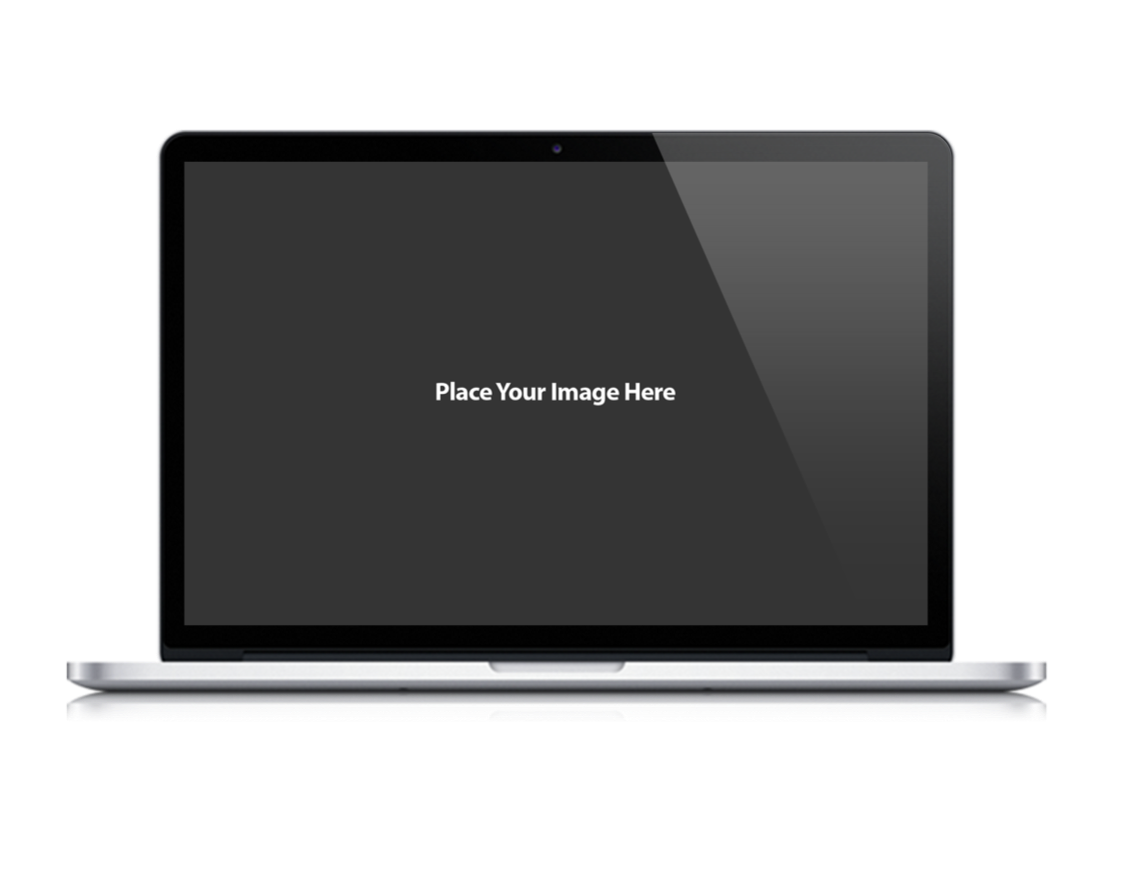 Категория проекта / Project category
Выберите категорию проекта. При необходимости добавьте краткое описание:
Запуск с нуля / Launch
Реновация/Re-launch
Миграция/Migration
Развитие текущего решения / Development of existing solution
Решение бизнес-задачи / Business task solution
Запуск мобильного приложения/ Mobile app launch
Профиль интранета/ Intranet profile
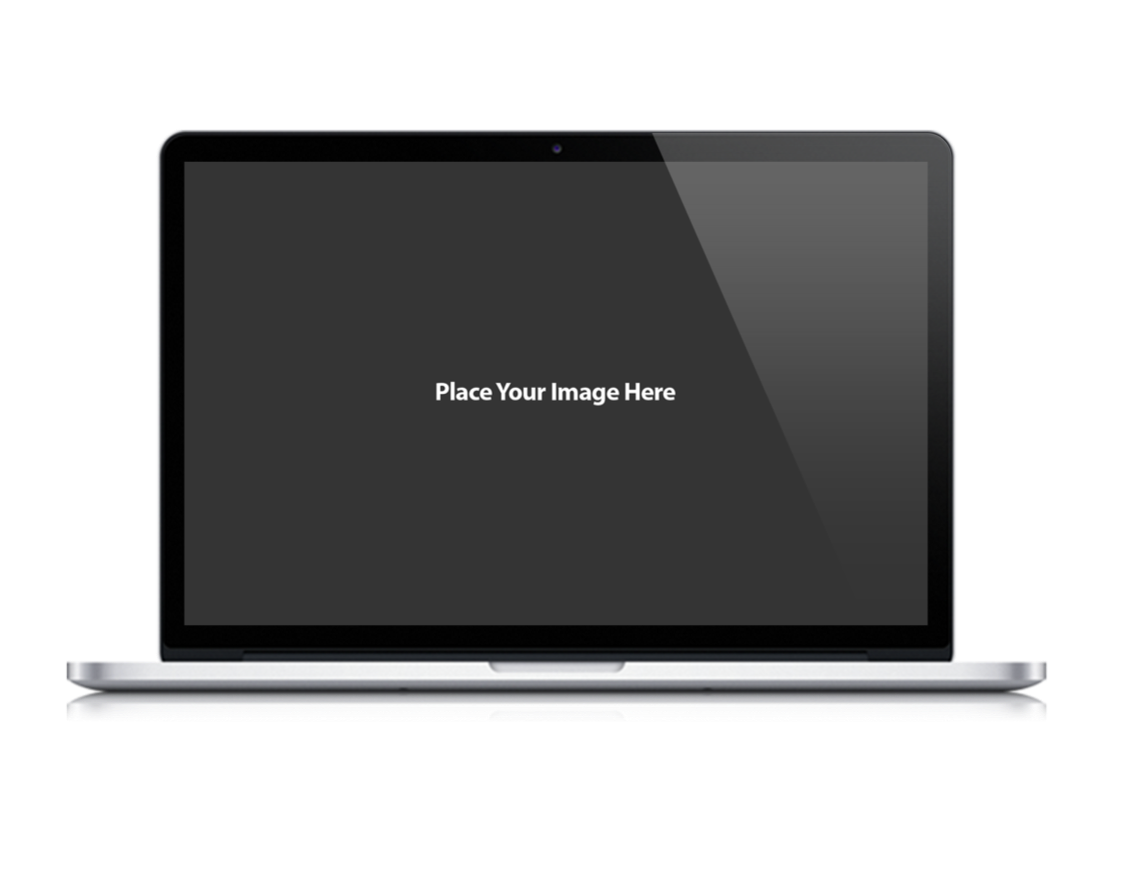 Доступ к интранету / Intranet access
Укажите, все ли сотрудники компании имеют доступ к интранету. Если не все, укажите процентное соотношение / Number of employees who have access to intranet. Please indicate percentage
Мобильная версия / Mobile version
Есть ли у интранета мобильное приложение, мобильная версия? / Does your intranet have a mobile application/version of the intranet
Больше информации / More information
Любая дополнительная информация, которая может быть полезна членам жюри в этом блоке.
Можно и нужно вставлять скриншоты
Функциональность интранета / Key functionality
Перечислите ключевые разделы и сервисы, которые есть в вашем интранете . Не нужно перечислять всю навигацию  
Key blocks and services of your intranet. Not necessary to include all navigation tabs
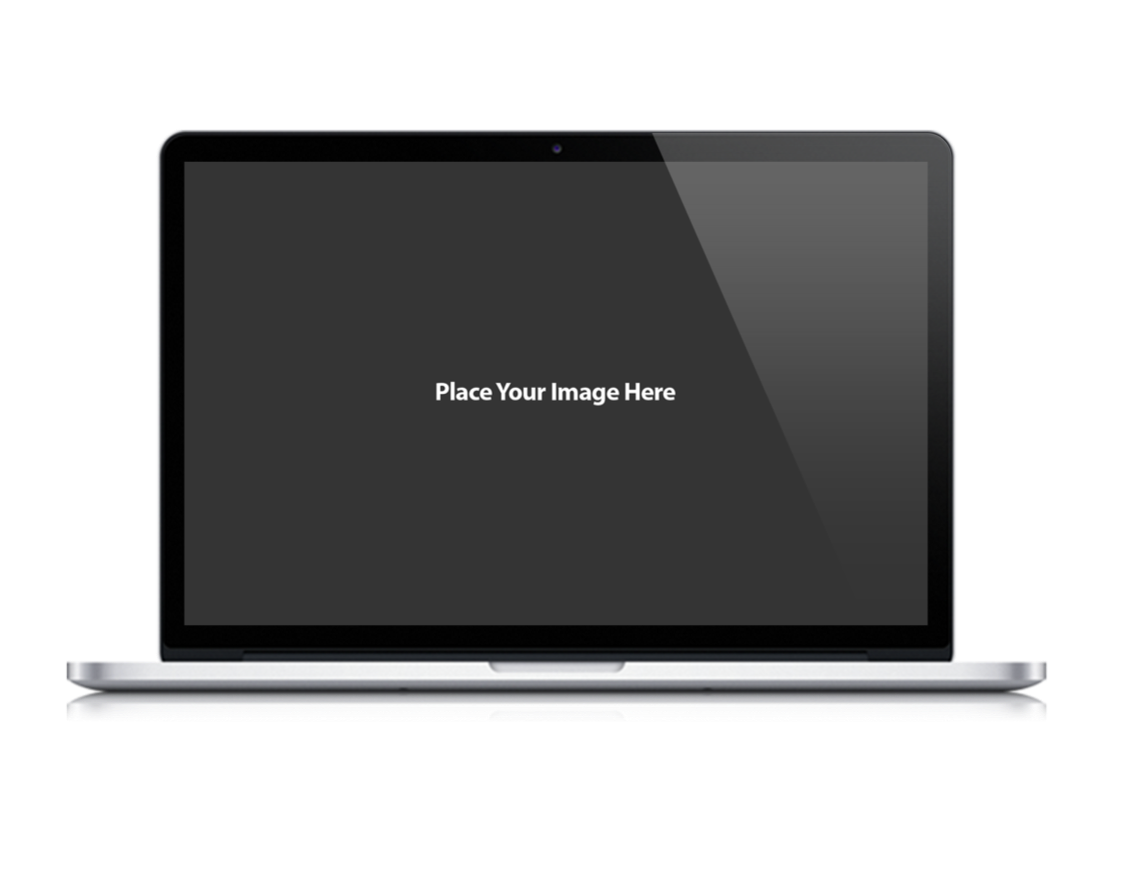 Сервис/Feature
Сервис/Feature
Описание/Description
Описание/Description
Сервис/Feature
Сервис/Feature
Описание/Description
Описание/Description
Больше информации / More information
Любая дополнительная информация, которая может быть полезна членам жюри в этом блоке.
Можно и нужно вставлять скриншоты
Мобильная версия / Mobile version
Если есть мобильная версия, какие разделы и сервисы доступны/ 
Which sections and services are available in the mobile version?
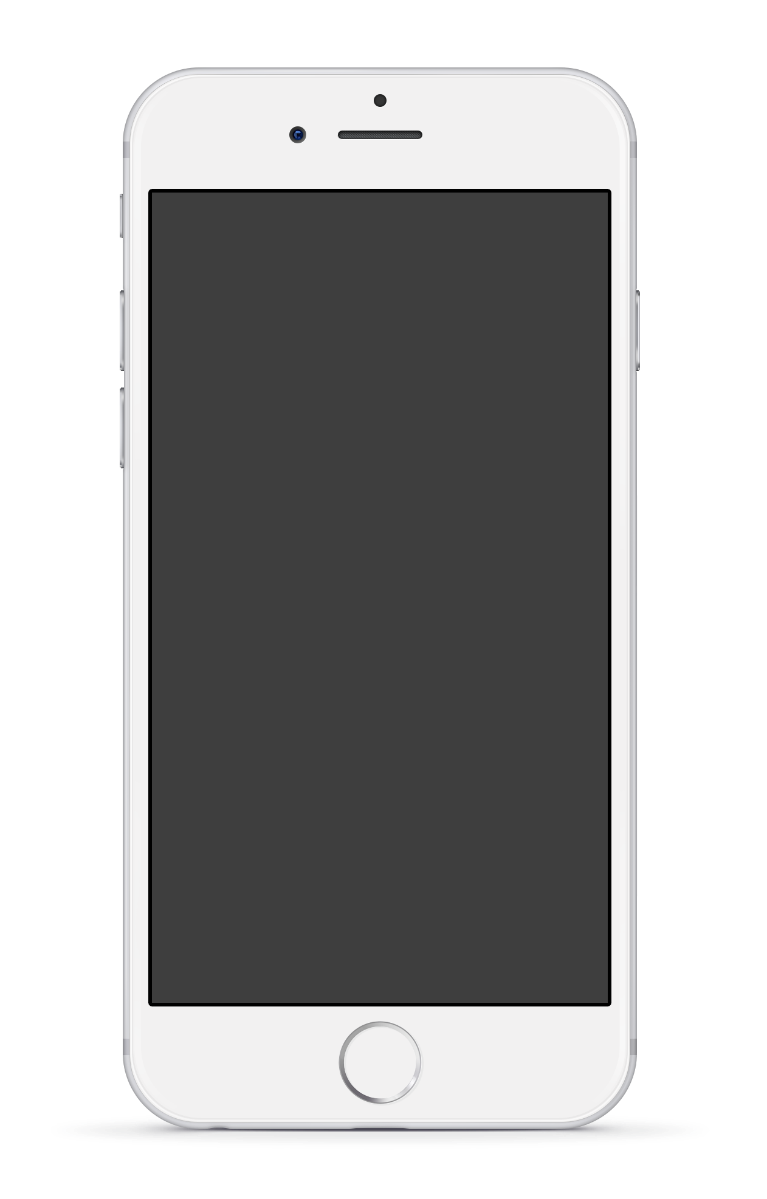 Сервис/Feature
Сервис/Feature
Описание/Description
Описание/Description
Сервис/Feature
Сервис/Feature
Описание/Description
Описание/Description
Сервис/Feature
Сервис/Feature
Описание/Description
Описание/Description
Больше информации / More information
Любая дополнительная информация, которая может быть полезна членам жюри в этом блоке.
Можно и нужно вставлять скриншоты
Больше информации / More information
Любая дополнительная информация, которая может быть полезна членам жюри в этом блоке.
Можно и нужно вставлять скриншоты
Концепция
Concept
Расскажите о вашем проекте, какие проблемы в интранете или ВК послужили драйвером, какие задачи вы ставили перед собой, и опишите решения
Проблемы и предпосылки проекта / Issues
Опишите проблемы в интранете и во внутренних коммуникациях, а также боли пользователей, которые вам нужно было решить / Describe issues in your intranet and internal communications or user complaints which you should deal with
Проблема/Issue
Описание/Description
Проблема/Issue
Описание/Description
Проблема/Issue
Описание/ Description
Проблема/Issue
Описание/Description
Проблема/Issue
Описание/ Description
Проблема/Issue
Описание/Description
[Speaker Notes: Напишите до 10 тезисов о проблемах, которые были в интранете или внутренних коммуникациях/ 
Describe problems in your  intranet or internal communications (no more than 10 theses)]
Цели интранета / Intranet objectives
Напишите, какие ключевые цели интранет помогает решить в компании/ 
Write down 6 key objectives which your intranet supports
05
01
03
Цель/Objective
Цель/Objective
Цель/Objective
Описание/Description
Описание/Description
Описание/Description
06
02
04
Цель/Objective
Цель/Objective
Цель/Objective
Описание/Description
Описание/Description
Описание/Description
Бизнес-задачи / Business tasks
Какие задачи решил/решает ваш проект, в том числе бизнес-задачи? (Например: автоматизация отчетов и заявок, сокращение времени/ затрат на доступ к справочникам)/ Business tasks which your product/ project supports
Описание/Description
Описание/Description
Описание/Description
Описание/Description
Решение/Solution
Опишите решения, которые вы/ваша команда нашла, чтобы решить боли пользователей/ Describe the solutions which you/ your team found in order to solve issues and deal with user pains
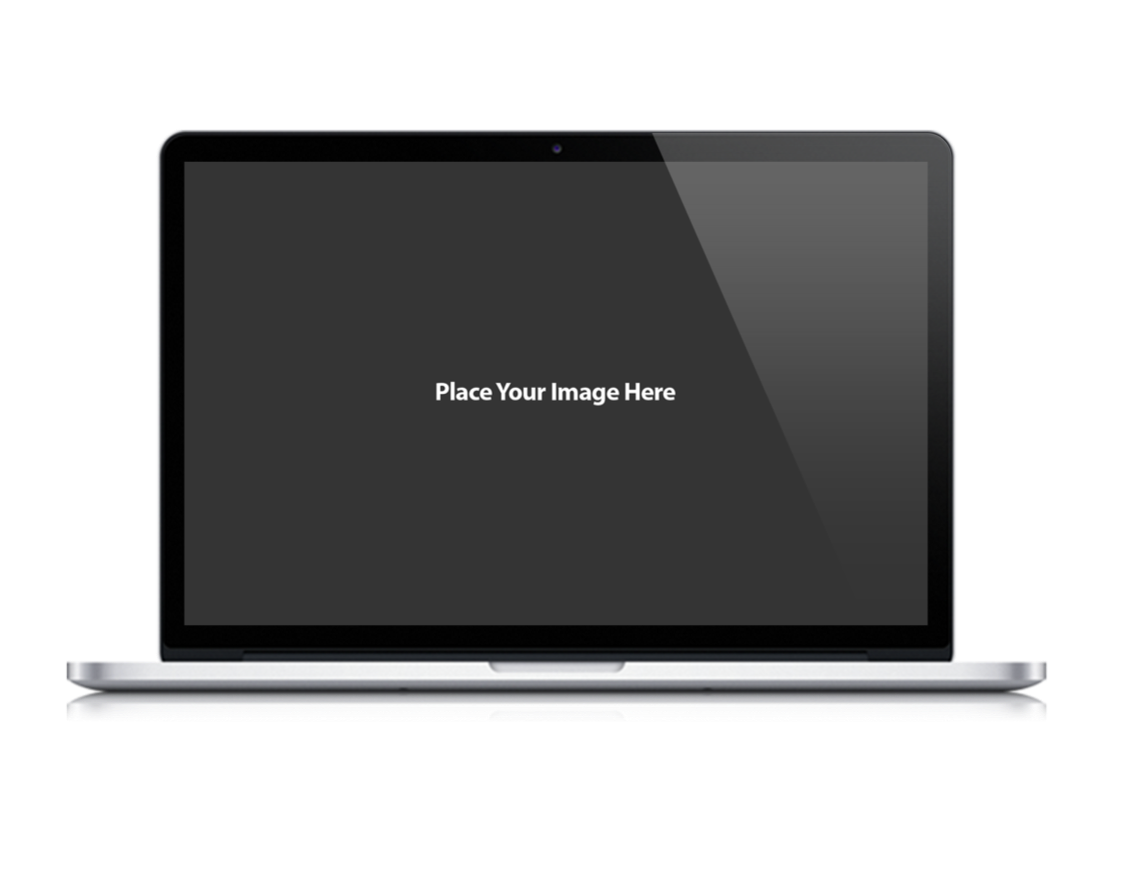 Решение/Solution
Описание/Description
Скриншот с описанием /Screenshot with description
Решение/Solution
Опишите решения, которые вы/ваша команда нашла, чтобы решить боли пользователей/ Describe the solutions which you/ your team found in order to solve issues and deal with user pains
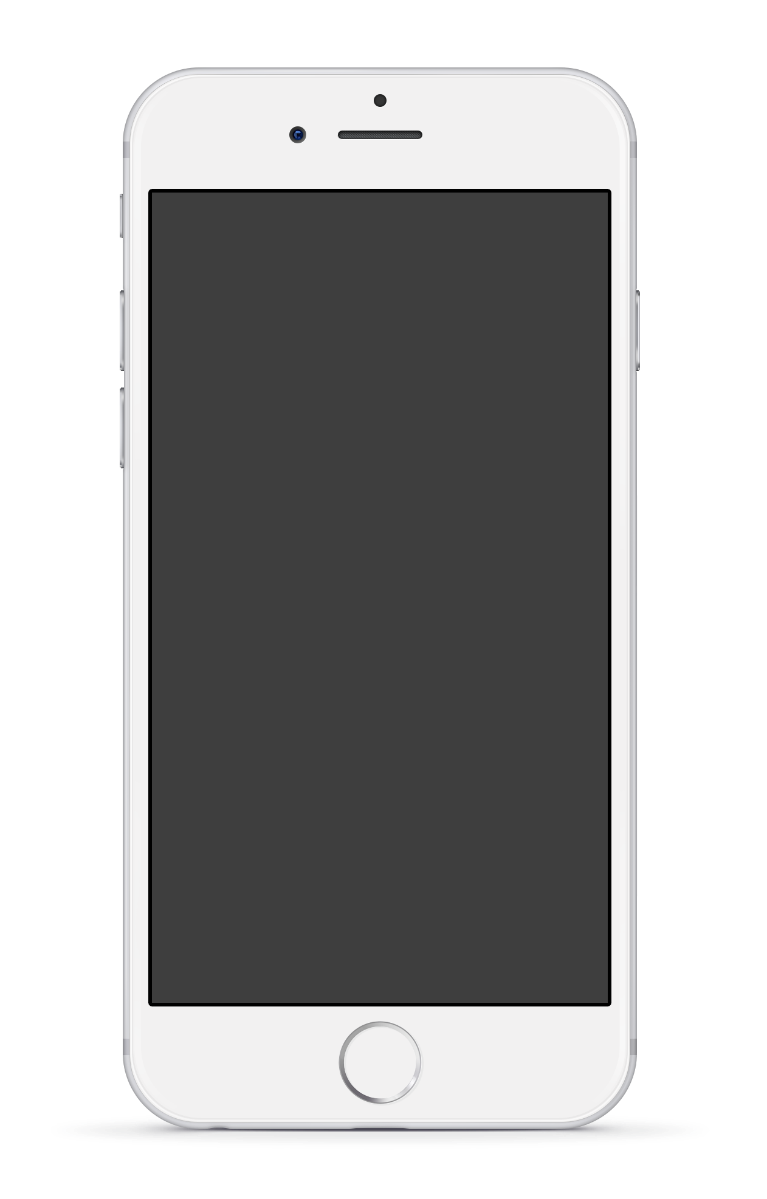 Решение/Solution
Описание/Description
Скриншот с описанием /Screenshot with description
Решение/Solution
Опишите решения, которые вы/ваша команда нашла, чтобы решить боли пользователей / Describe the solutions which you/ your team found in order to solve issues and deal with user pains
Решение/Solution
Описание/Description
Скриншот с описанием / Screenshot with description
Больше информации / More information
Любая дополнительная информация, которая может быть полезна членам жюри в этом блоке.
Можно и нужно вставлять скриншоты
Процесс
Process
В этом блоке подробнее опишите какими методами, инструментами и за какой срок вы решили поставленные задачи
Процесс/Process
Опишите методы, приемы и подходы, которые вы применили в проекте (agile, каскадное управление проектом, CJM, JTBD)/ Target audience research methods and approaches you/your team used during the project
Метод/Approach
Метод/Approach
Метод/Approach
Описание/Description
Описание/Description
Описание/Description
Метод/Approach
Метод/Approach
Метод/Approach
Описание/Description
Описание/Description
Описание/Description
Больше информации / More information
Любая дополнительная информация, которая может быть полезна членам жюри в этом блоке.
Можно и нужно вставлять скриншоты
Больше информации / More information
Любая дополнительная информация, которая может быть полезна членам жюри в этом блоке.
Можно и нужно вставлять скриншоты
Больше информации / More information
Любая дополнительная информация, которая может быть полезна членам жюри в этом блоке.
Можно и нужно вставлять скриншоты
Длительность и этапы проекта / Duration of a project and stages
Сколько этапов было в проекте и сколько недель/месяцев длился каждый этап? Если работали по эйджайлу общие сроки проекта и задачи ключевых спринтов/ How many stages were in project? How many weeks/months each stage lasted?
Общая длительность / Total duration
Окончание/End
Начало/Start
Этап/Stage
Длительность
/Duration
Длительность
/Duration
Длительность
/Duration
Длительность
/Duration
Длительность
/Duration
Длительность
/Duration
Длительность
/Duration
Больше информации / More information
Любая дополнительная информация, которая может быть полезна членам жюри в этом блоке.
Можно и нужно вставлять скриншоты
Трудности/Сhallenges
С какими трудностями вы столкнулись во время реализации проекта?
Difficulties you encountered during the implementation of the project?
Больше информации / More information
Любая дополнительная информация, которая может быть полезна членам жюри в этом блоке.
Можно и нужно вставлять скриншоты
Продвижение
Promotion
Это блок о продвижении вашего интранета. Расскажите, какие инструменты использовали, какие кампании проводили, чтобы проинформировать сотрудников и повысить посещаемость. Приложите скриншоты объявлений, постеров, фотографии кампаний, видео для примера
Инструменты/Tools
Как вы продвигали новый интранет/сервис/функции и вовлекали пользователей?
How did you promote new intranet and engage users?
Инструмент/Tool
Инструмент/Tool
Описание/Description
Инструмент/Tool
Инструмент/Tool
Описание/Description
Инструмент/Tool
Инструмент/Tool
Описание/Description
Больше информации / More information
Любая дополнительная информация, которая может быть полезна членам жюри в этом блоке.
Можно и нужно вставлять скриншоты
Онлайн-кампании / Online activities
Какие онлайн-инструменты вы использовали: обучающие видео, посты от топ-менежеров?
Which online tools did you use: instructional videos, blogs from top management?
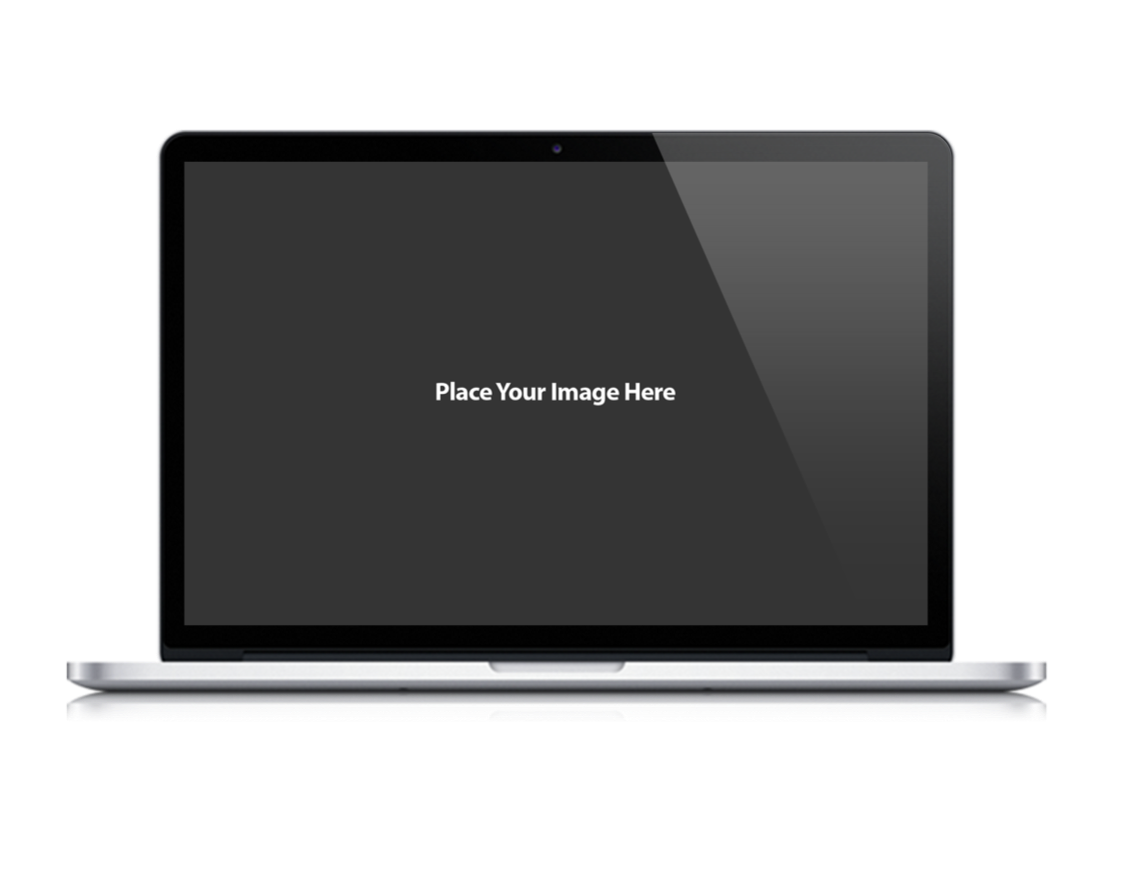 Описание/Description
Описание/Description
Описание/Description
Онлайн-кампании / Online activities
Какие онлайн-инструменты вы использовали: обучающие видео, посты от топов?
Which online tools did you use: instructional videos, blogs from top management?
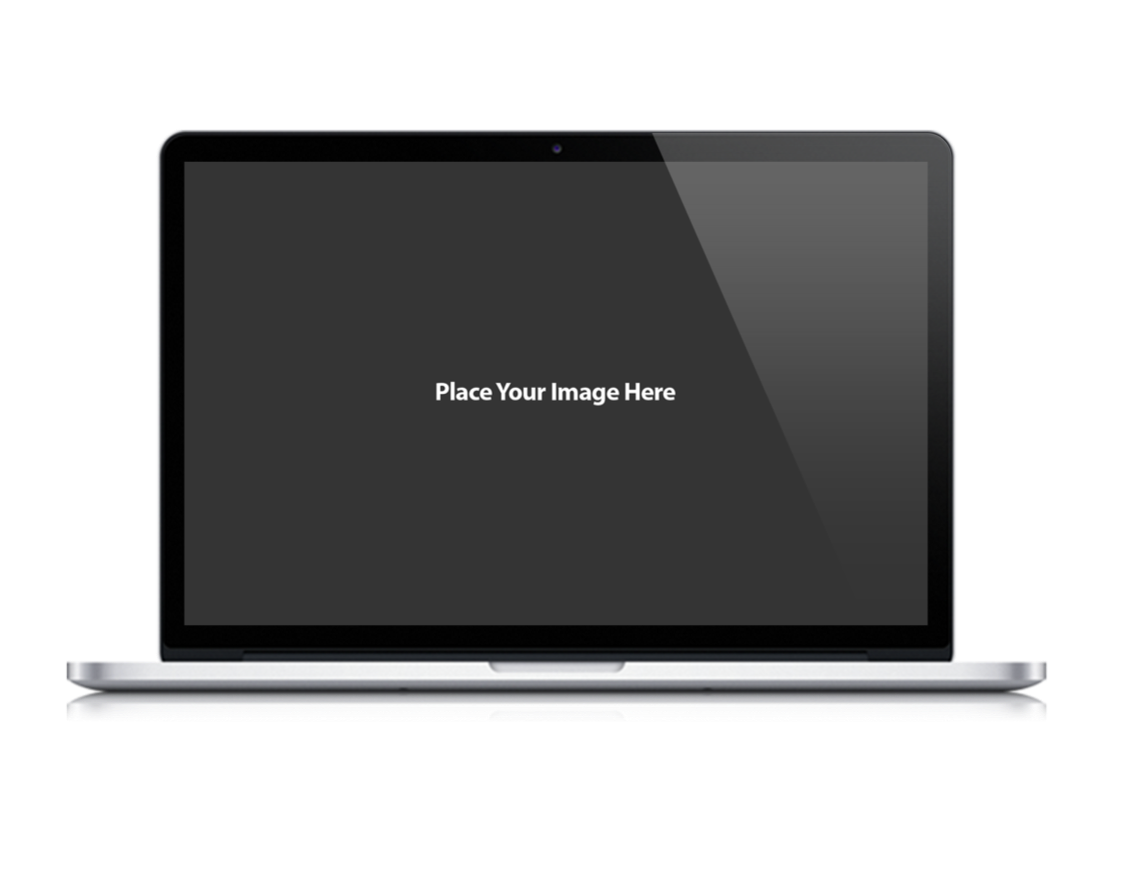 Примеры/Examples
Описание/ Description
Скриншот с описанием /Screenshot with description
Онлайн-кампании / Online activities
Какие онлайн-инструменты вы использовали: обучающие видео, посты от топов?
Which online tools did you use: instructional videos, blogs from top management?
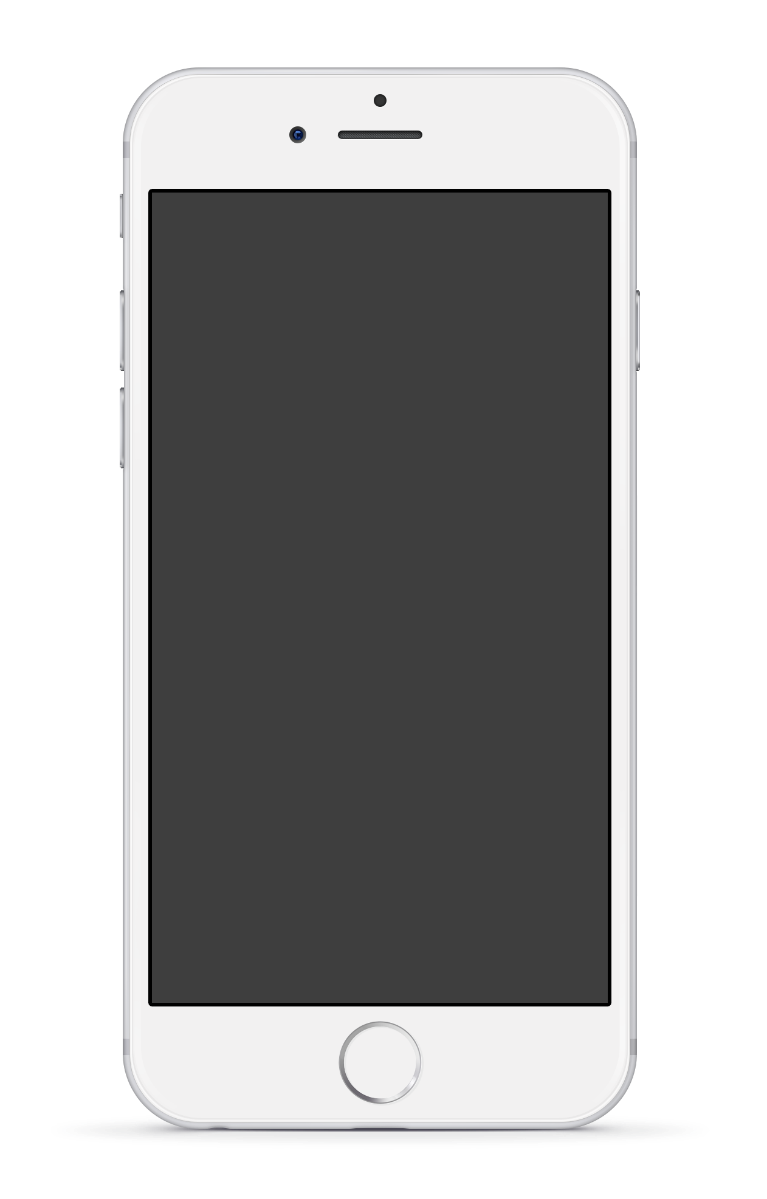 Примеры/Examples
Описание/Description
Скриншот с описанием / Screenshot with description
Решение/Solution
Какие онлайн-инструменты вы использовали: обучающие видео, посты от топов? / Which online tools did you use: instructional videos, blogs from top management?
Примеры/Examples
Описание/Description
Скриншот с описанием /Screenshot with description
Больше информации / More information
Любая дополнительная информация, которая может быть полезна членам жюри в этом блоке.
Можно и нужно вставлять скриншоты
Офлайн-кампании / Offline activities
Какие офлайн-инструменты вы использовали для продвижения: постеры, тренинги, встречи с пользователями и подобное? / Which offline tools did you use for promotion: trainings, posters?
Tool name
Tool name
Инструмент/Tool
Описание/Description
Инструмент/Tool
Описание/Description
Tool name
Tool name
Инструмент/Tool
Описание/Description
Инструмент/Tool
Описание/Description
Примеры/Examples
Примеры: можно использовать фото, видео
Примеры/Examples
Описание/Description-
Скриншот с описанием / Screenshot with description
Больше информации / More information
Любая дополнительная информация, которая может быть полезна членам жюри в этом блоке.
Можно и нужно вставлять скриншоты
Результаты
Results
Это блок о результатах проекта по запуску или реновации интранета. Посчитайте, сколько времени и денег вы сэкономили за счет запуска сервисов или обновления разделов, покажите увеличение посещаемости, приложите обратную связь от коллег и менеджмента
Экономия времени / Time savings
Сколько вы сэкономили времени сотрудников, например, на поиск информации? How much time you saved?
1
Пример/Example
2
Пример/Example
3
Пример/Example
4
Пример/Example
5
Пример/Example
Больше информации / More information
Любая дополнительная информация, которая может быть полезна членам жюри в этом блоке
Статистика/Statistics
Как изменилась статистика посещаемость и вовлеченность пользователей?
Increase in traffic and engagement per month and per day?
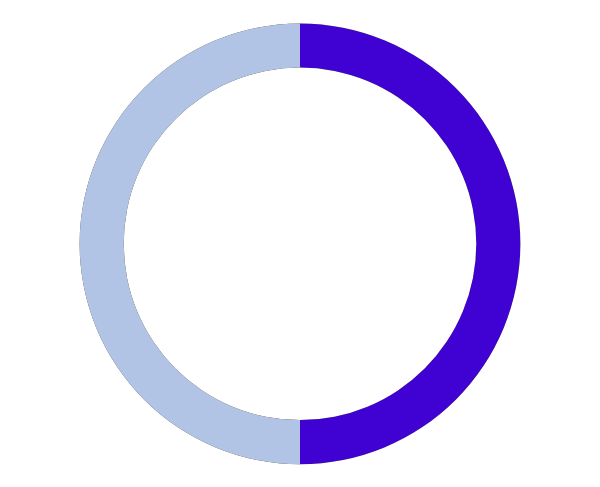 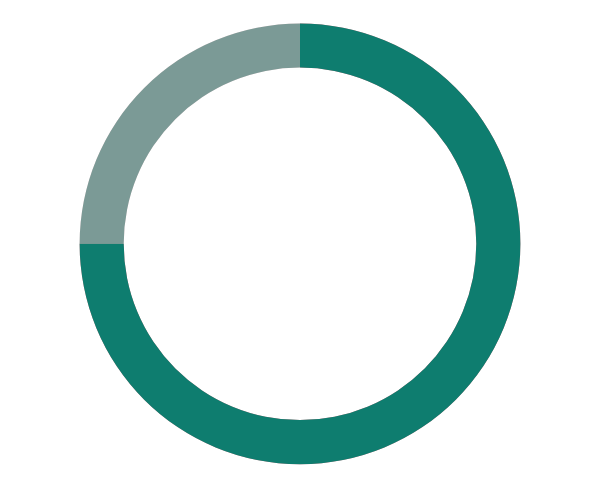 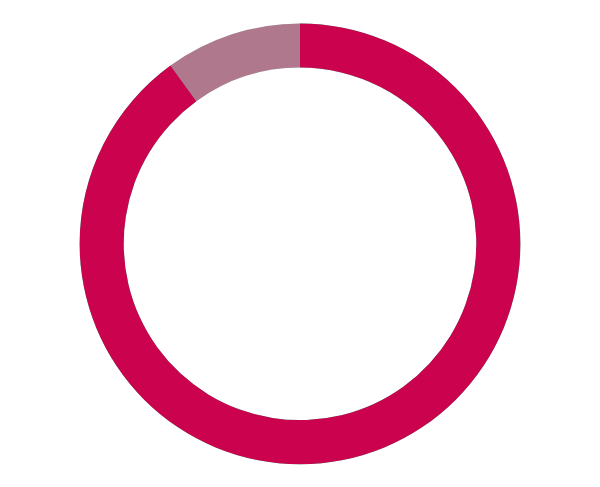 хх%
хх%
хх%
MAU
Количество уникальных посетителей в месяц/ Monthly active users 

Процент изменения
DAU 
Количество уникальных посетителей в день/
Daily active users 

Процент изменения
Visit depth
Глубина просмотра


Процент изменения
Больше информации / More information
Любая дополнительная информация, которая может быть полезна членам жюри в этом блоке.
Можно и нужно вставлять скриншоты
Удобство интранета / UX
Каких результатов удалось добиться в части удобства интранета?
Results achieved in terms of user experience?
Пример/Example
Описание/Description
Пример/Example
Описание/Description
Пример/Example
Описание/Description
Пример/Example
Описание/Description
Пример/Example
Описание/Description
Пример/Example
Описание/Description
Пример/Example
Описание/Description
Пример/Example
Описание/Description
Пример/Example
Описание/Description
Пример/Example
Описание/Description
Больше информации / More information
Любая дополнительная информация, которая может быть полезна членам жюри в этом блоке.
Можно и нужно вставлять скриншоты
Обратная связь от пользователей и топ-менеджмента/ Feedback from users and top-management
Здесь можно привести отзывы пользователей и руководителей, поделиться результатами опроса / 
If there is a feedback, add examples (from users and top management)
Пример/Example
Пример/Example
Пример/Example
Описание/Description
Описание/Description
Описание/Description
Пример/Example
Пример/Example
Пример/Example
Описание/Description
Описание/Description
Описание/Description
Больше информации / More information
Любая дополнительная информация, которая может быть полезна членам жюри в этом блоке.
Можно и нужно вставлять скриншоты
Интранет-лидерIntranet leader
Это блок об интранет-лидере (менеджере, руководителе) проекта. Расскажите  подробнее о том, как он выстраивал рабочий процесс, о его проектах, качествах, наградах и активности в интранет-отрасли. Подробный портрет лидера поможет жюри оценить его работу.
Интранет-лидер / Intranet leader
Короткое описание обязанностей / роль в команде
Brief description of job duties
Имя, Фамилия/ Name, Last Name
Должность/ Position
Больше информации / More information
Любая дополнительная информация, которая может быть полезна членам жюри в этом блоке.
Можно и нужно вставлять скриншоты
Experience/Опыт
Реализованные ранее интранет-проекты в компании и вне компании (название и короткое описание) / Previously implemented intranet projects inside the company and outside the company
Проект/Project
Проект/Project
4
1
Описание/Description
Описание/Description
2
5
Проект/Project
Проект/Project
Описание/Description
Описание/Description
3
Проект/Project
Описание/Description
Больше информации / More information
Любая дополнительная информация, которая может быть полезна членам жюри в этом блоке.
Можно и нужно вставлять скриншоты
Награды за проект / Awards for this project
Награды, которые лидер или команда получила за этот проект/ Awards achieved by leader or his/her team
Название/Title
Название/Title
Название/Title
Описание/Description
Описание/Description
Описание/Description
Профессиональные награды и достижения / Industry Awards
Награды, которые лидер получил за другие профессиональные проекты / Awards achieved by leader
Название/Title
Название/Title
Название/Title
Описание/Description
Описание/Description
Описание/Description
Больше информации / More information
Любая дополнительная информация, которая может быть полезна членам жюри в этом блоке.
Можно и нужно вставлять скриншоты
Инициатива о запуске интранета / Intranet Launch Initiative
Кому принадлежала идея о запуске/реновации интранета? Как интранет-менеджер защищал проект внутри компании и для топ-менеджеров?/ Who owned the idea of launching/ renovating an intranet?/ How did the intranet manager defend the project?
Больше информации / More information
Любая дополнительная информация, которая может быть полезна членам жюри в этом блоке.
Можно и нужно вставлять скриншоты
Лидерские качества / Leadership
Опишите ключевые навыки, характеристики вашего интранет-менеджера. Оцените его как ментора
Describe the skills of your intranet manager. Evaluate his/her work as a leader and mentor
Больше информации / More information
Любая дополнительная информация, которая может быть полезна членам жюри в этом блоке.
Можно и нужно вставлять скриншоты
Процесс / Process
Расскажите, как интранет-менеджер организовывал работу команды, какие подходы и методы использовал в работе, как мотивировал команду и опишите нестандартные идеи, которые он предложил / Tell us how the intranet manager organized the work, what approaches/methods/creative ideas he/she proposed, how he/she motivated the team.
Больше информации/ More information
Любая дополнительная информация, которая может быть полезна членам жюри в этом блоке.
Можно и нужно вставлять скриншоты
Интранет-командаIntranet team
Это блок о команде проекта. Покажите команду, перечислите всех, кто был вовлечен в рабочий процесс и расскажите, кто за что отвечал. Опишите также рабочий процесс и трудности, с которыми вы столкнулись за время проекта.
Команда интранета / Intranet team
Укажите количество человек в команде, их роли и ответственность / Number of employees in your team, roles and responsibility
Укажите занятость каждого участника в проекте / Team members' employment (полная, частичная / full-time, part-time)
Больше информации / More information
Любая дополнительная информация, которая может быть полезна членам жюри в этом блоке.
Можно и нужно вставлять скриншоты
Выученные уроки
Lessons learned
Заполните этот блок, если в процессе проекта вы извлекли уроки и готовы ими поделиться с другими
Выученные уроки и советы / Lessons learned and recommendations
Какие советы вы можете дать тем, кто планирует или запускает подобный проект. Recommendations that you can give to your colleagues who are planning or starting same type of project.
Советы/Recommendations
Описание/Description
Пример/Example
Описание/Description
Советы/Recommendations
Описание/Description
Пример/Example
Описание/Description
Советы/Recommendations
Описание/Description
Пример/Example
Описание/Description
Советы/Recommendations
Описание/Description
Пример/Example
Описание/Description
Больше информации / More information
Любая дополнительная информация, которая может быть полезна членам жюри в этом блоке.
Можно и нужно вставлять скриншоты
Приложение
Рекомендуемые форматы слайдов
Больше информации / More information
Любая дополнительная информация, которая может быть полезна членам жюри в этом блоке. Если это текст, то используйте двухколоночную верстку – ее проще читать. Если вставляете иллюстрации, скриншоты, инфографику, давайте комментарии рядом.
Lorem ipsum dolor sit amet, consectetur adipiscing elit, sed do eiusmod tempor incididunt ut labore et dolore magna aliqua. Ut enim ad minim veniam, quis nostrud exercitation ullamco laboris nisi ut aliquip ex ea commodo consequat. Duis aute irure dolor in reprehenderit in voluptate velit esse cillum dolore eu fugiat nulla pariatur. Excepteur sint occaecat cupidatat non proident, sunt in culpa qui officia deserunt mollit anim id est laborum.

Lorem ipsum dolor sit amet, consectetur adipiscing elit, sed do eiusmod tempor incididunt ut labore et dolore magna aliqua. Ut enim ad minim veniam, quis nostrud exercitation ullamco laboris nisi ut aliquip ex ea commodo consequat. Duis aute irure dolor in reprehenderit in voluptate velit esse cillum dolore eu fugiat nulla pariatur. Excepteur sint occaecat cupidatat non proident, sunt in culpa qui officia deserunt mollit anim id est laborum.

Lorem ipsum dolor sit amet, consectetur adipiscing elit, sed do eiusmod tempor incididunt ut labore et dolore magna aliqua. Ut enim ad minim veniam, quis nostrud exercitation ullamco laboris nisi ut aliquip ex ea commodo consequat. Duis aute irure dolor in reprehenderit in voluptate velit esse cillum dolore eu fugiat nulla pariatur. Excepteur sint occaecat cupidatat non proident, sunt in culpa qui officia deserunt mollit anim id est laborum.

Lorem ipsum dolor sit amet, consectetur adipiscing elit, sed do eiusmod tempor incididunt ut labore et dolore magna aliqua. Ut enim ad minim veniam, quis nostrud exercitation ullamco laboris nisi ut aliquip ex ea commodo consequat. Duis aute irure dolor in reprehenderit in voluptate velit esse cillum dolore eu fugiat nulla pariatur. Excepteur sint occaecat cupidatat non proident, sunt in culpa qui officia deserunt mollit anim id est laborum.
Больше информации / More information
Любая дополнительная информация, которая может быть полезна членам жюри в этом блоке. Если это текст, то используйте двухколоночную верстку – ее проще читать. Если вставляете иллюстрации, скриншоты, инфографику, давайте комментарии рядом.
Lorem ipsum dolor sit amet, consectetur adipiscing elit, sed do eiusmod tempor incididunt ut labore et dolore magna aliqua. Ut enim ad minim veniam, quis nostrud exercitation ullamco laboris nisi ut aliquip ex ea commodo consequat. Duis aute irure dolor in reprehenderit in voluptate velit esse cillum dolore eu fugiat nulla pariatur. Excepteur sint occaecat cupidatat non proident, sunt in culpa qui officia deserunt mollit anim id est laborum.

Lorem ipsum dolor sit amet, consectetur adipiscing elit, sed do eiusmod tempor incididunt ut labore et dolore magna aliqua. Ut enim ad minim veniam, quis nostrud exercitation ullamco laboris nisi ut aliquip ex ea commodo consequat. Duis aute irure dolor in reprehenderit in voluptate velit esse cillum dolore eu fugiat nulla pariatur. Excepteur sint occaecat cupidatat non proident, sunt in culpa qui officia deserunt mollit anim id est laborum.

Lorem ipsum dolor sit amet, consectetur adipiscing elit, sed do eiusmod tempor incididunt ut labore et dolore magna aliqua. Ut
Больше информации / More information
Любая дополнительная информация, которая может быть полезна членам жюри в этом блоке. Если это текст, то используйте двухколоночную верстку – ее проще читать. Если вставляете иллюстрации, скриншоты, инфографику, давайте комментарии рядом.
4
1
2
5
3
Кому задать вопросы
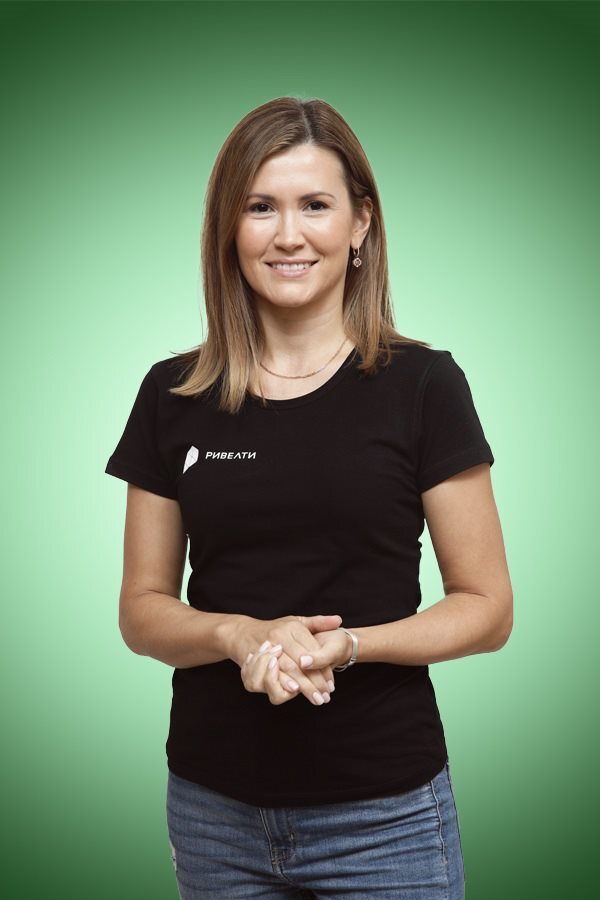 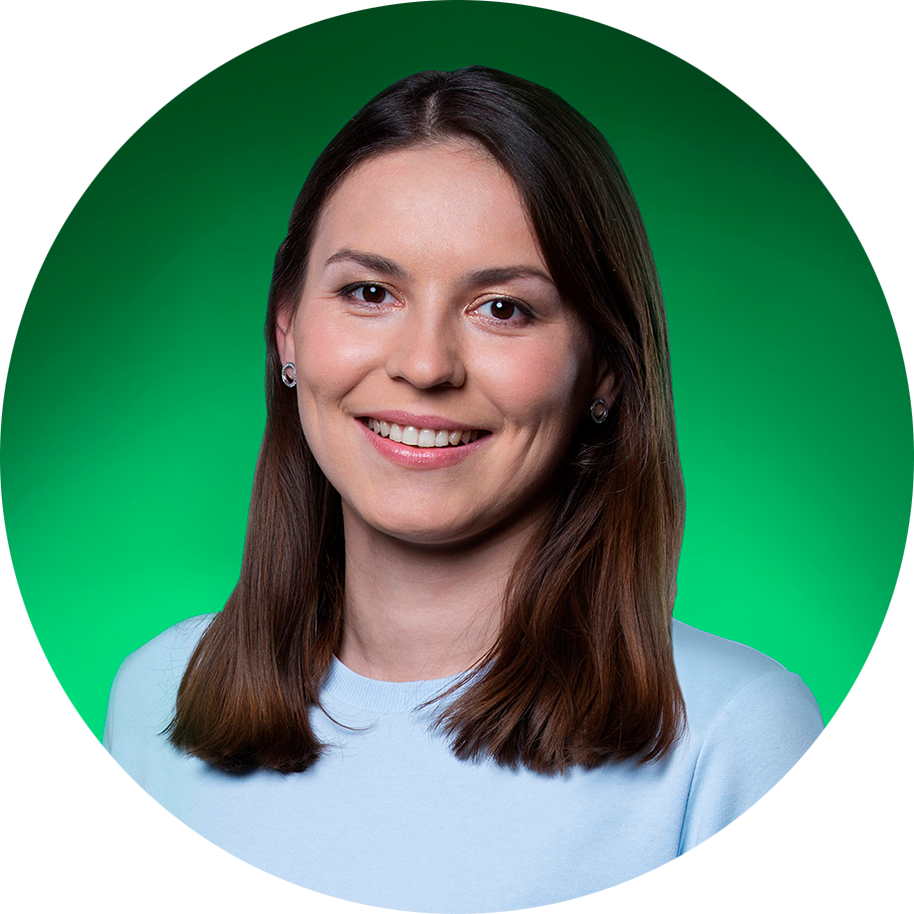 Эльмира Зайнашева
Продюсер премии
awards@rivelty.ru
Елена Богданова
Инициатор и идейный вдохновитель
e.bogdanova@rivelty.ru
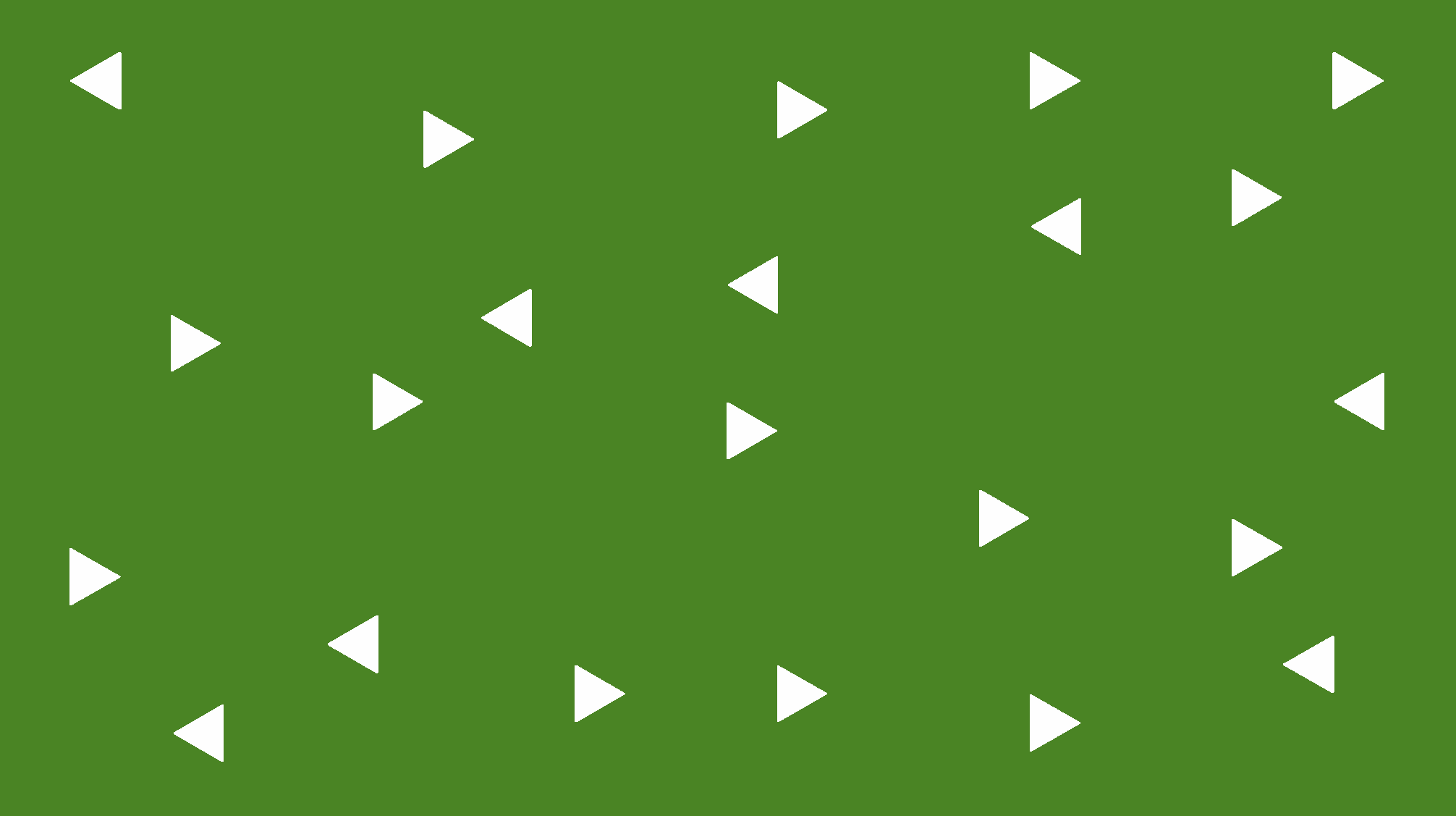 +7 495 215-19-29
intranet@rivelty.ru
г. Москва, ул. Николоямская, д. 52 стр. 1
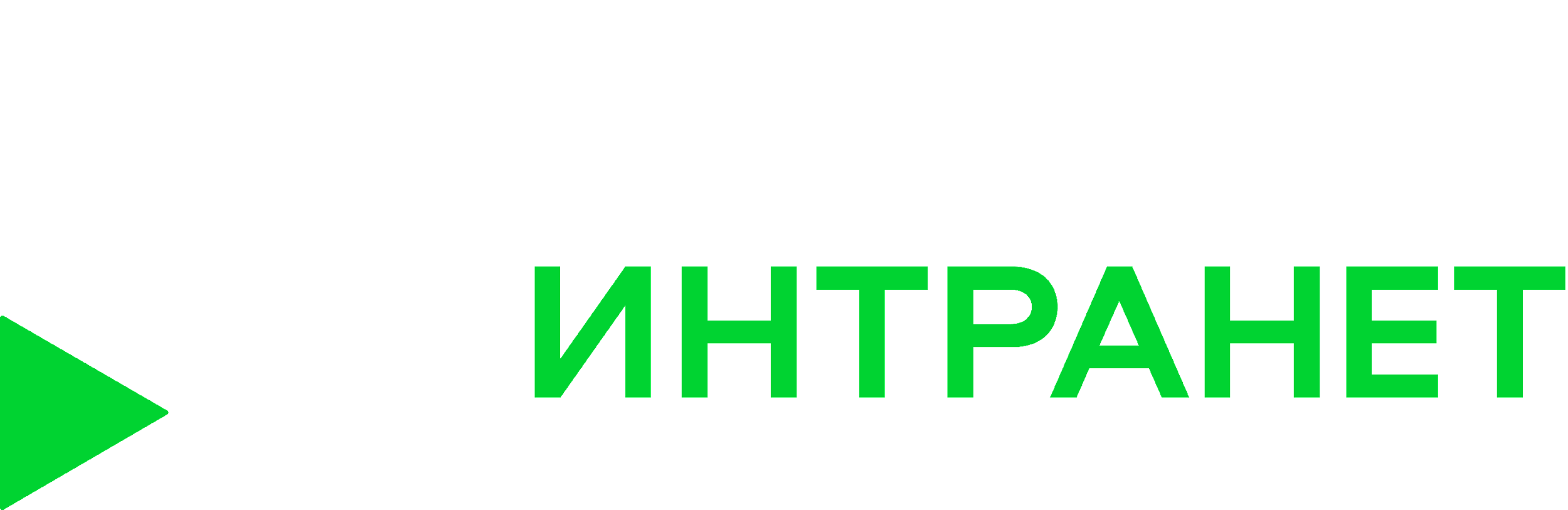 #RIawards
awards.rivelty.ru
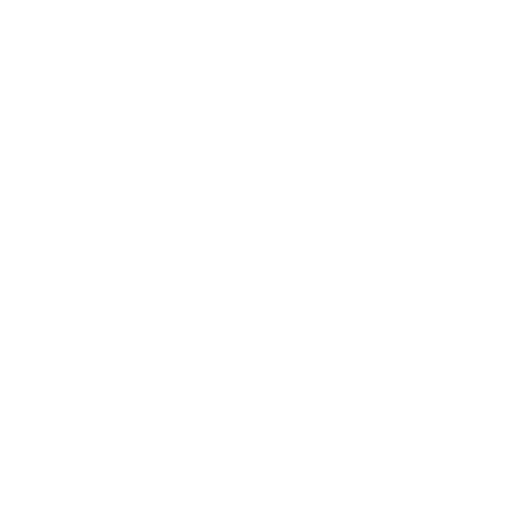